ΗΛΕΚΤΡΙΚΑ ΚΥΚΛΩΜΑΤΑ
ΣΥΝΔΕΣΜΟΛΟΓΙΕΣ  ΚΥΚΛΩΜΑΤΩΝ
ΚΥΚΛΩΜΑΤΑ ΠΟΛΛΑΠΛΩΝ ΦΟΡΤΙΩΝ
11-03-2021

ΔΙΔΑΣΚΩΝ: ΚΑΡΑΚΑΤΣΑΝΗΣ ΘΕΟΚΛΗΤΟΣ
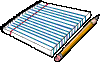 [Speaker Notes: Κάντε κλικ για να προσθέσετε σημειώσεις]
ΚΥΚΛΩΜΑΤΑ  ΣΕ  ΣΕΙΡΑ
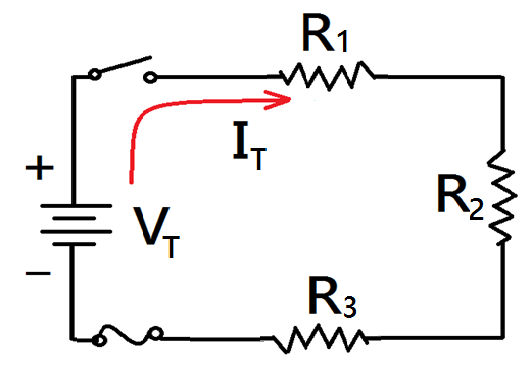 2
ΠΤΩΣΗ  ΤΑΣΗΣ  ΚΑΙ  ΠΟΛΙΚΟΤΗΤΑ
_
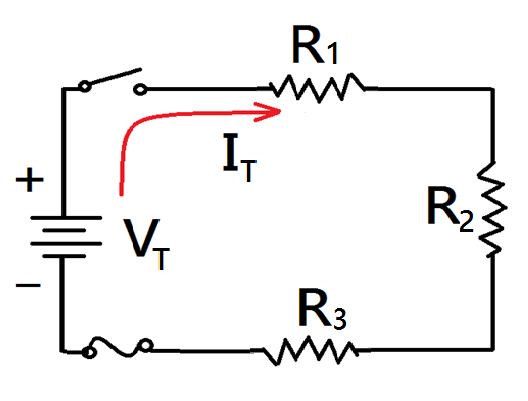 +
Β
Α
+
_
_
+
Δ
Γ
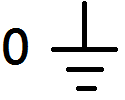 3
ΤΥΠΟΣ ΔΙΑΙΡΕΤΗ ΤΑΣΗΣ
4
ΜΕΤΡΗΣΕΙΣ ΕΝΤΑΣΗΣ  ΡΕΥΜΑΤΟΣΣΕ ΚΥΚΛΩΜΑ ΣΕΙΡΑΣ
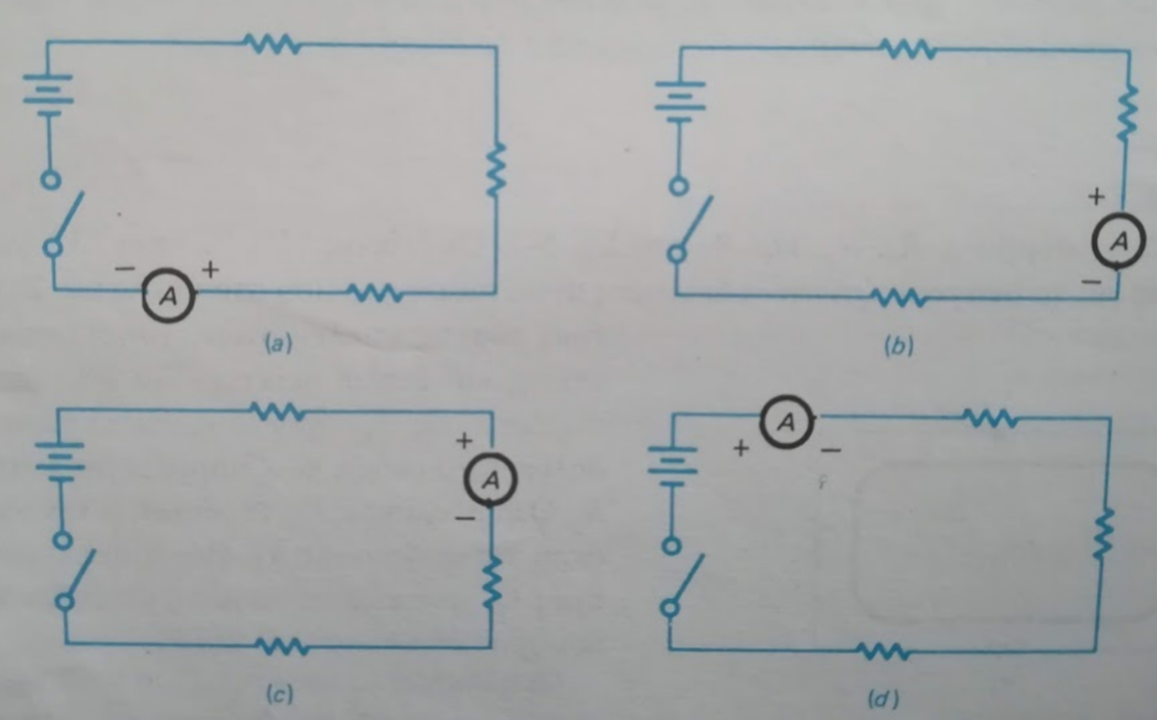 5
ΜΕΤΡΗΣΕΙΣ ΤΑΣΗΣ ΣΕ ΚΥΚΛΩΜΑ ΣΕΙΡΑΣ
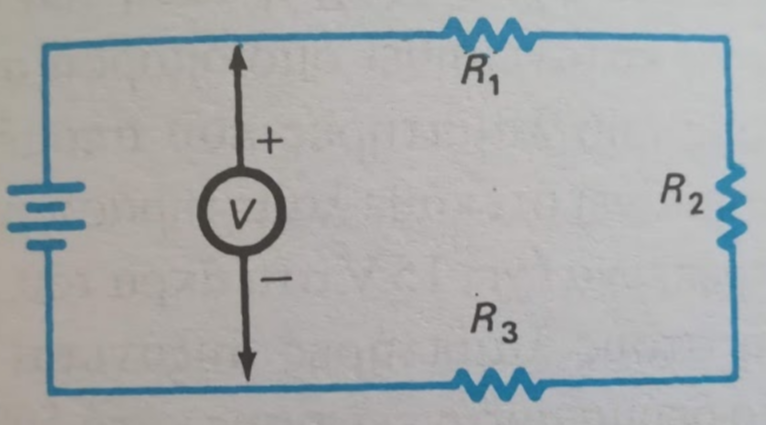 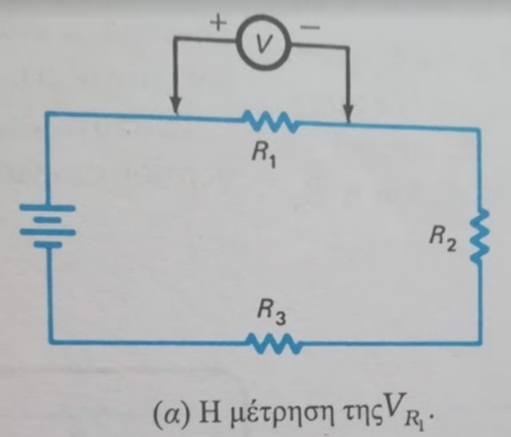 6
ΜΕΤΡΗΣΕΙΣ  ΑΝΤΙΣΤΑΣΗΣ  ΣΕ  ΚΥΚΛΩΜΑ  ΣΕΙΡΑΣ
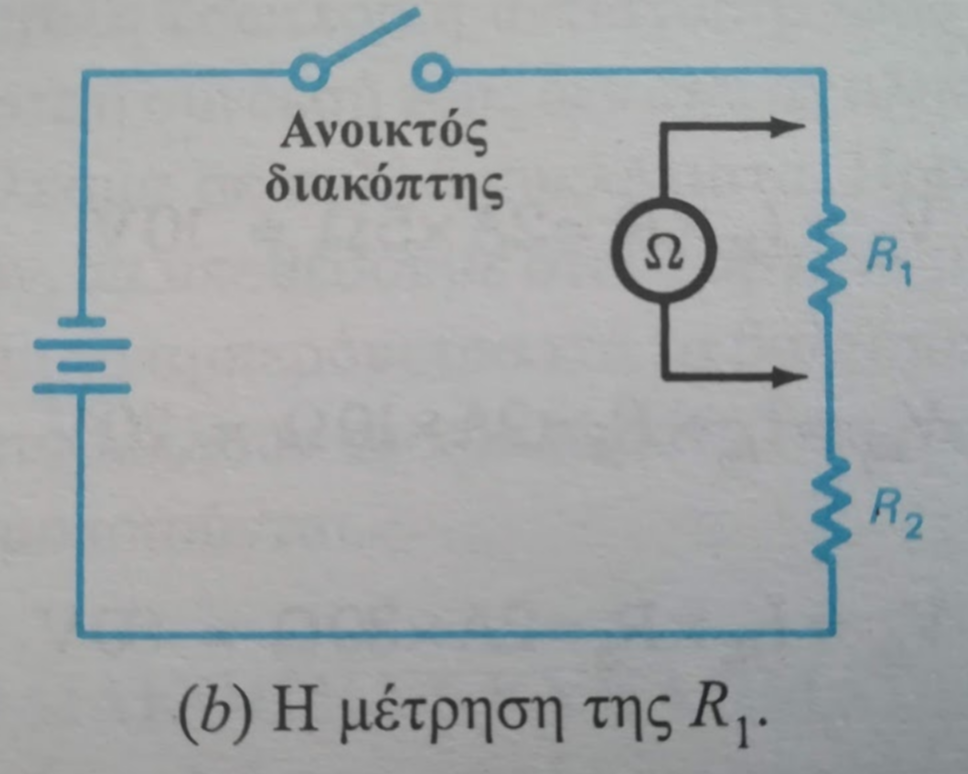 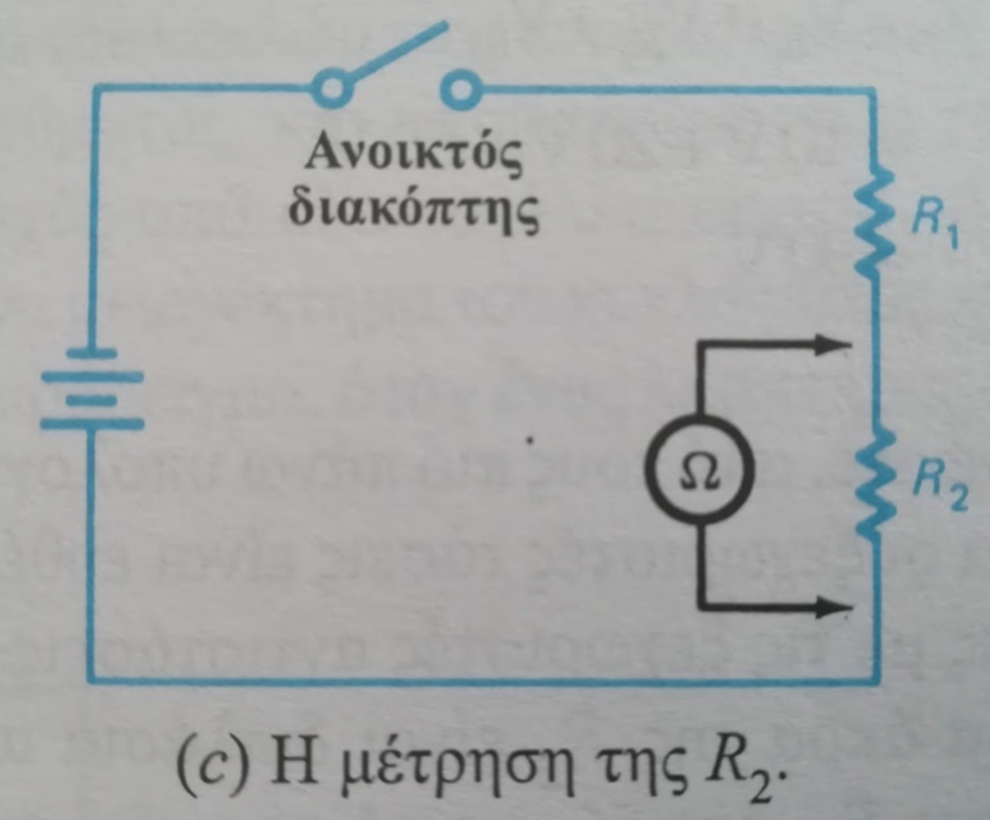 7
ΒΡΑΧΥΚΥΚΛΩΜΑ – ΑΝΟΙΧΤΟΚΥΚΛΩΜΑ
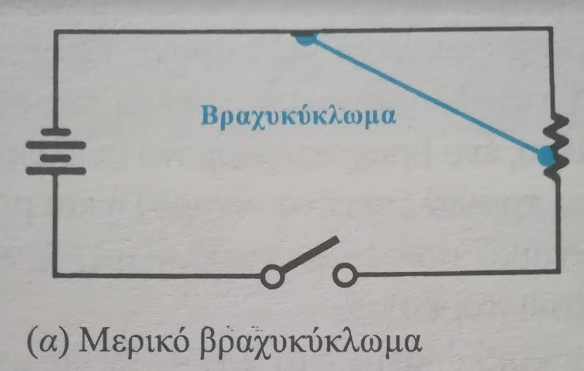 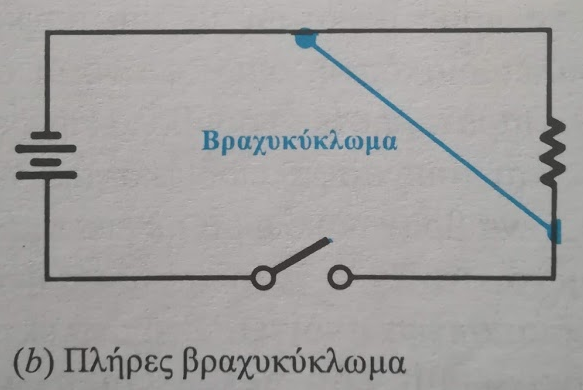 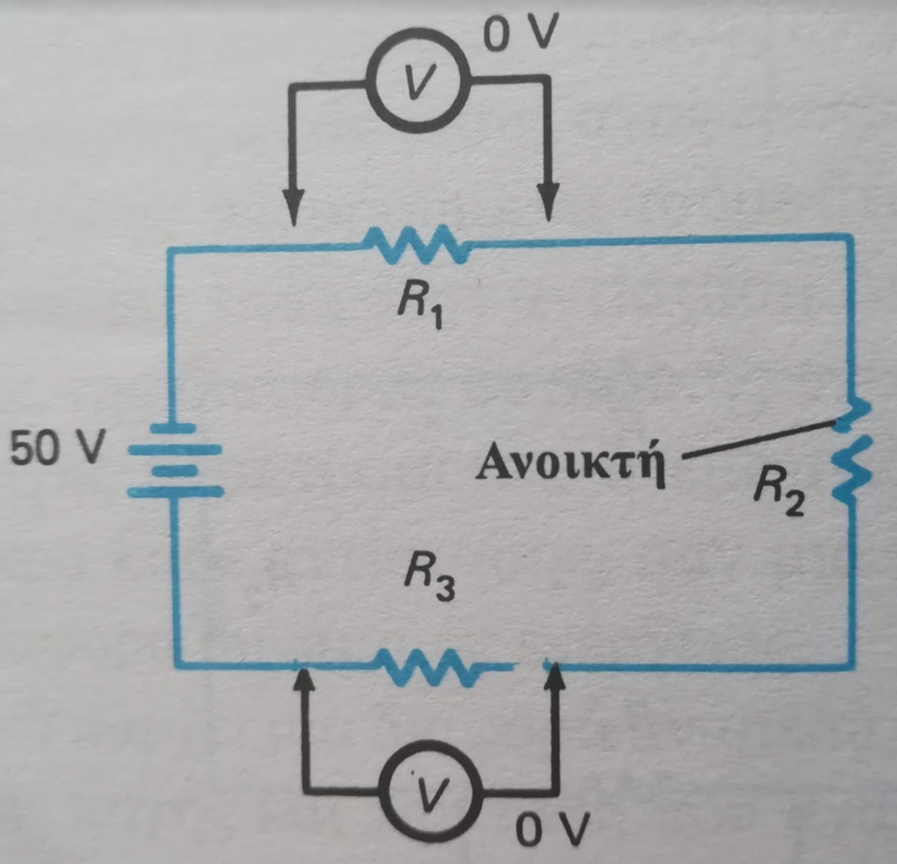 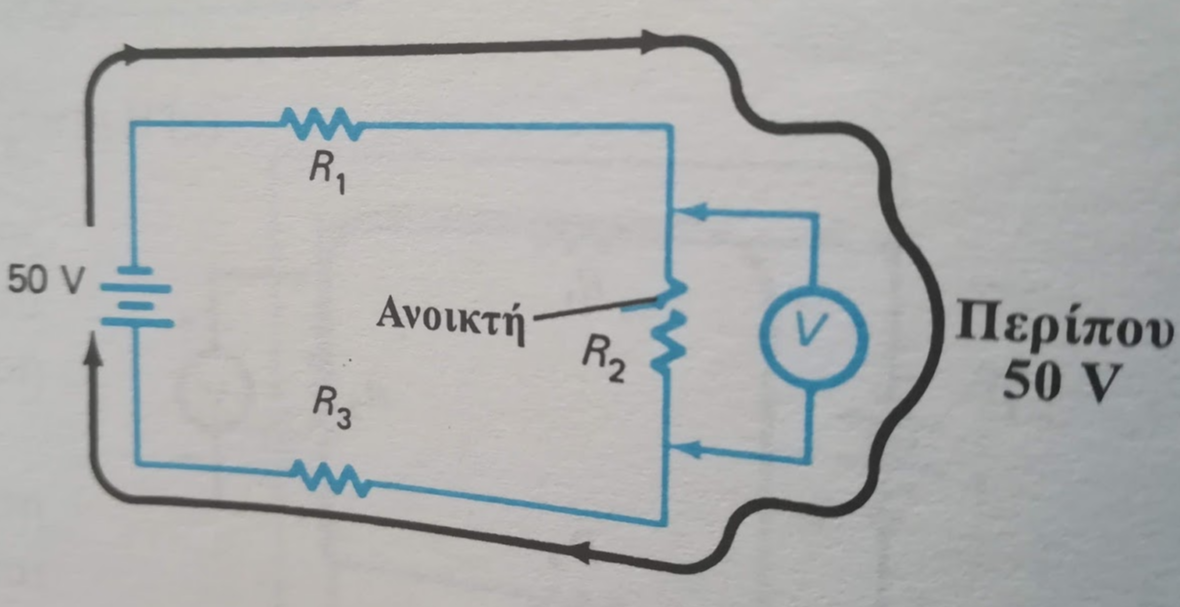 8
ΒΡΑΧΥΚΥΚΛΩΜΑΤΑ ΣΕ ΚΥΚΛΩΜΑ ΣΕΙΡΑΣ
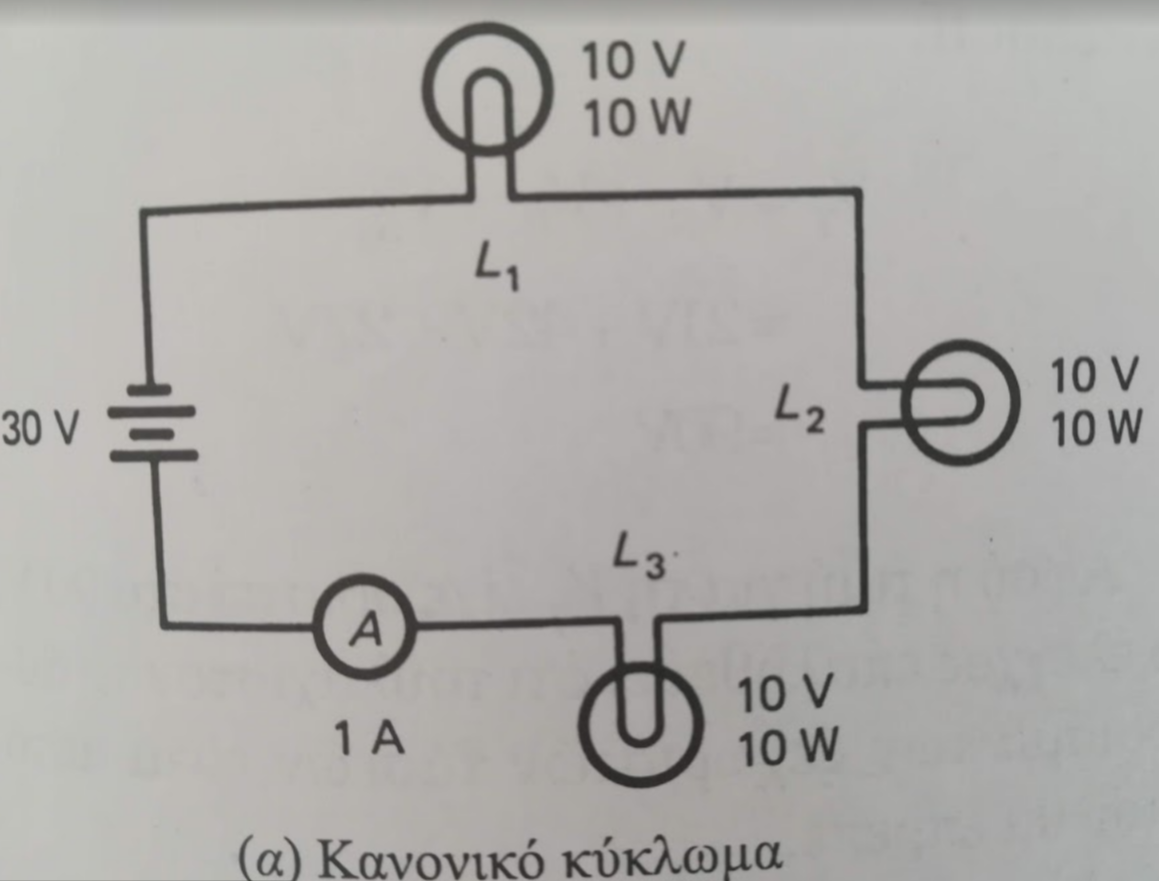 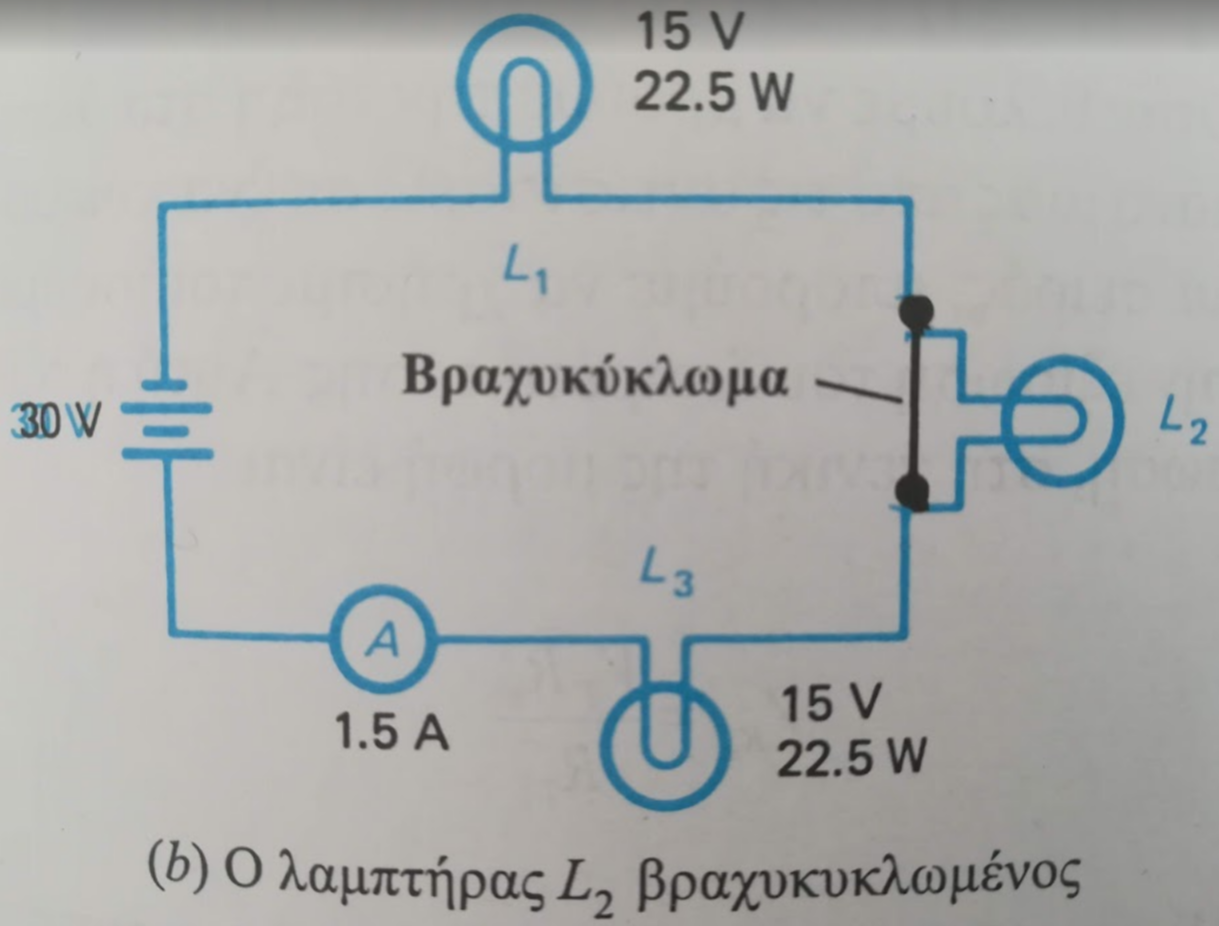 Η  τάση στα φορτία που απομένουν αυξάνει
Η ολική αντίσταση ελαττώνεται
Το ολικό ρεύμα αυξάνει
Η κατανάλωση ισχύος υπόλοιπων φορτίων αυξάνει
Η ολική ισχύς αυξάνει
Η αντίσταση, τάση και ισχύς του βραχυκυκλωμένου φορτίου ελαττώνονται, στο ολικό μηδενίζονται.
9
ΕΚΤΙΜΗΣΕΙΣ – ΠΡΟΣΕΓΓΙΣΕΙΣ ΑΝΟΧΕΣ
R1 = 100kΩ ± 10%
R2 = 100kΩ ±  5% 
R3 =  ?
R1 από 90 έως 110 kΩ
R2 από 95 έως 105 kΩ
R3  <  5Ω

Η σύνδεση σε σειρά μιας αντίστασης μικρότερης από την ανοχή των μεγαλύτερων αντιστάσεων του κυκλώματος δεν επηρεάζει ουσιαστικά το κύκλωμα.
Η σύνδεση ενός αμπερομέτρου επηρεάζει περισσότερο τις μετρήσεις του κυκλώματος όταν η εσωτερική του αντίσταση  είναι μεγάλης τιμής (δηλαδή είναι συγκρίσιμη) σε σχέση με τις αντιστάσεις του κυκλώματος που συνδέεται.
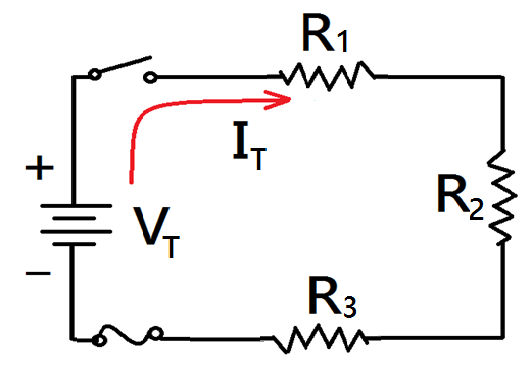 10
ΘΕΩΡΗΜΑ ΜΕΓΙΣΤΗΣΜΕΤΑΦΟΡΑΣ ΙΣΧΥΟΣ
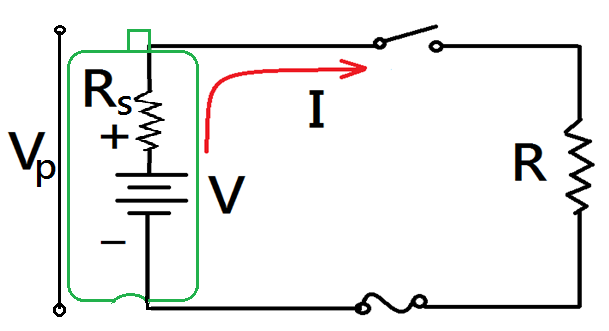 =12V
ΚΥΚΛΩΜΑΤΑ  ΠΑΡΑΛΛΗΛΑ
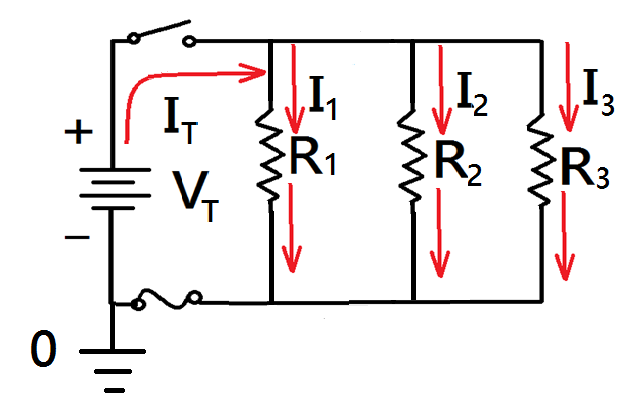 12
ΚΛΑΔΟΙ  ΚΑΙ  ΚΟΜΒΟΙ
Κλάδος είναι μια απλή διαδρομή ρεύματος που περιλαμβάνει τουλάχιστον ένα στοιχείο κυκλώματος
Κόμβος είναι το σημείο που ενώνει δύο ή περισσότερους κλάδους
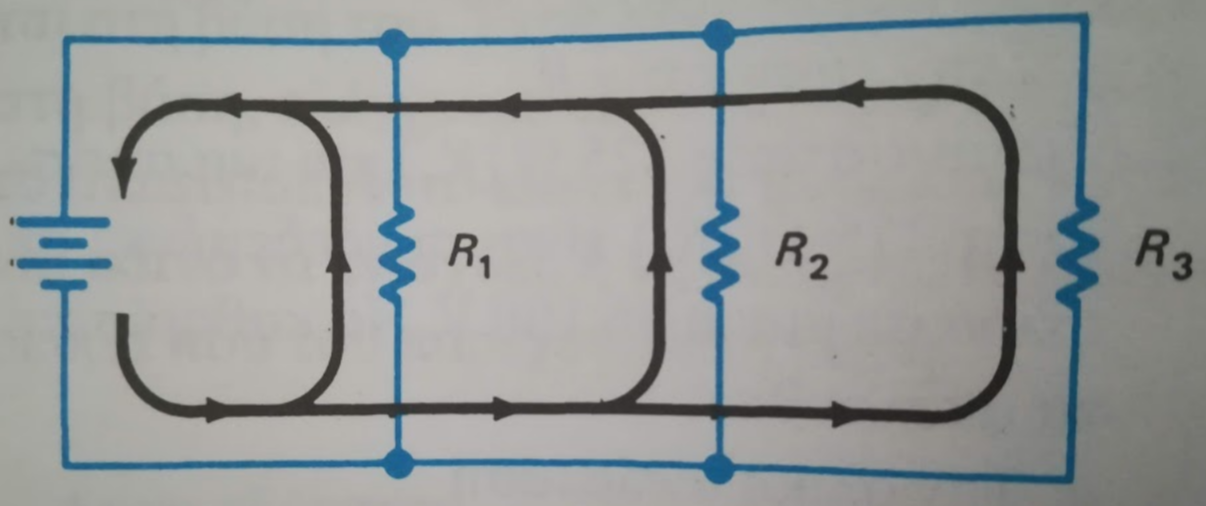 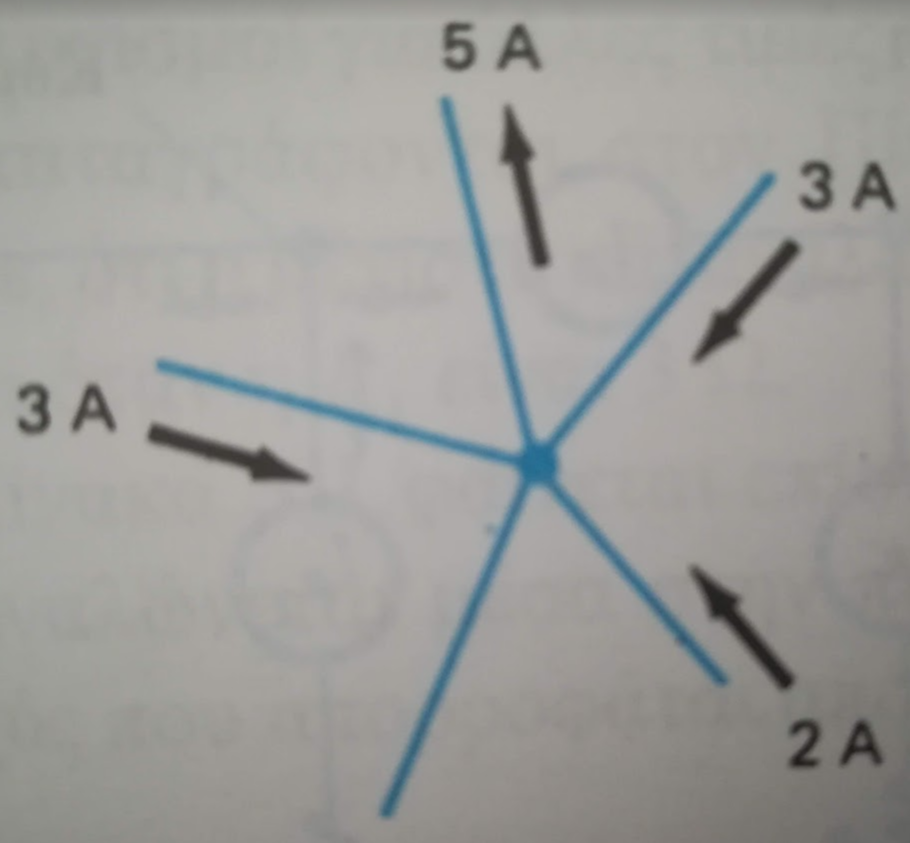 Β
Α
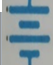 Δ
Γ
13
ΑΝΤΙΣΤΑΣΗ  ΚΑΙ  ΑΓΩΓΙΜΟΤΗΤΑ
14
ΜΕΤΡΗΣΕΙΣ ΤΑΣΗΣΣΕ ΠΑΡΑΛΛΗΛΟ ΚΥΚΛΩΜΑ
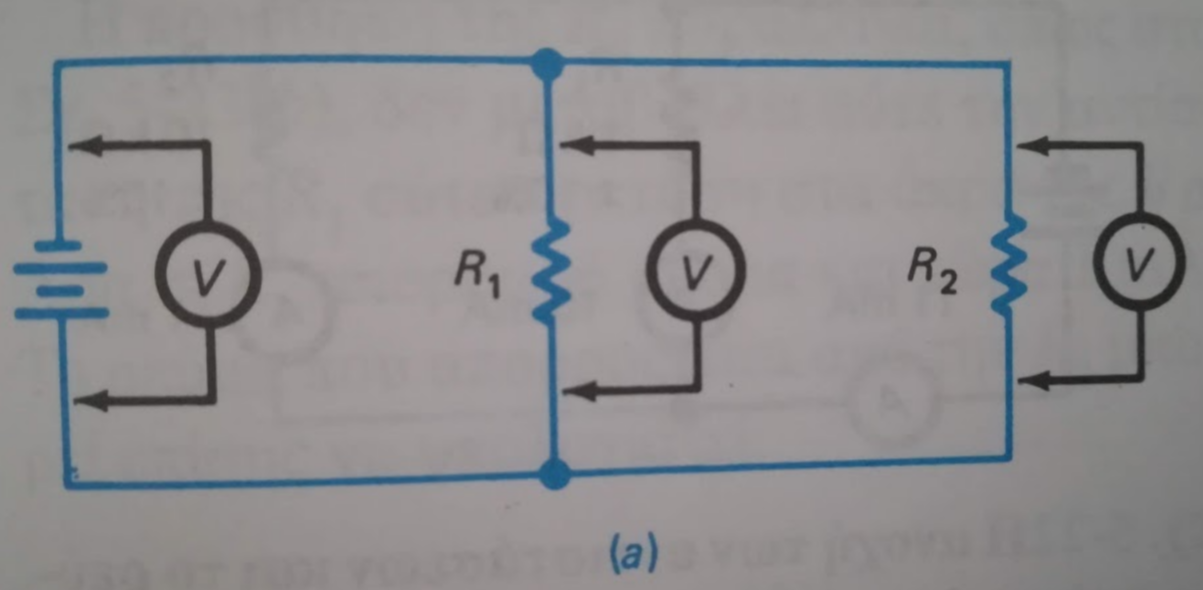 +
+
+
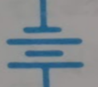 _
_
_
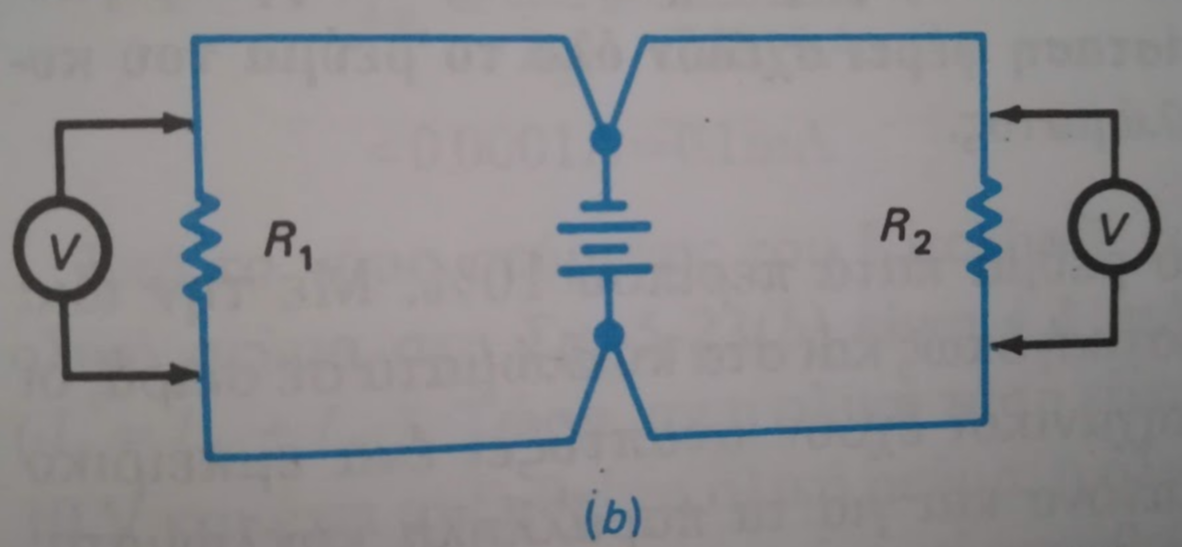 +
+
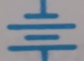 _
_
15
ΜΕΤΡΗΣΕΙΣ ΕΝΤΑΣΗΣ ΡΕΥΜΑΤΟΣΣΕ ΠΑΡΑΛΛΗΛΟ ΚΥΚΛΩΜΑ
_
_
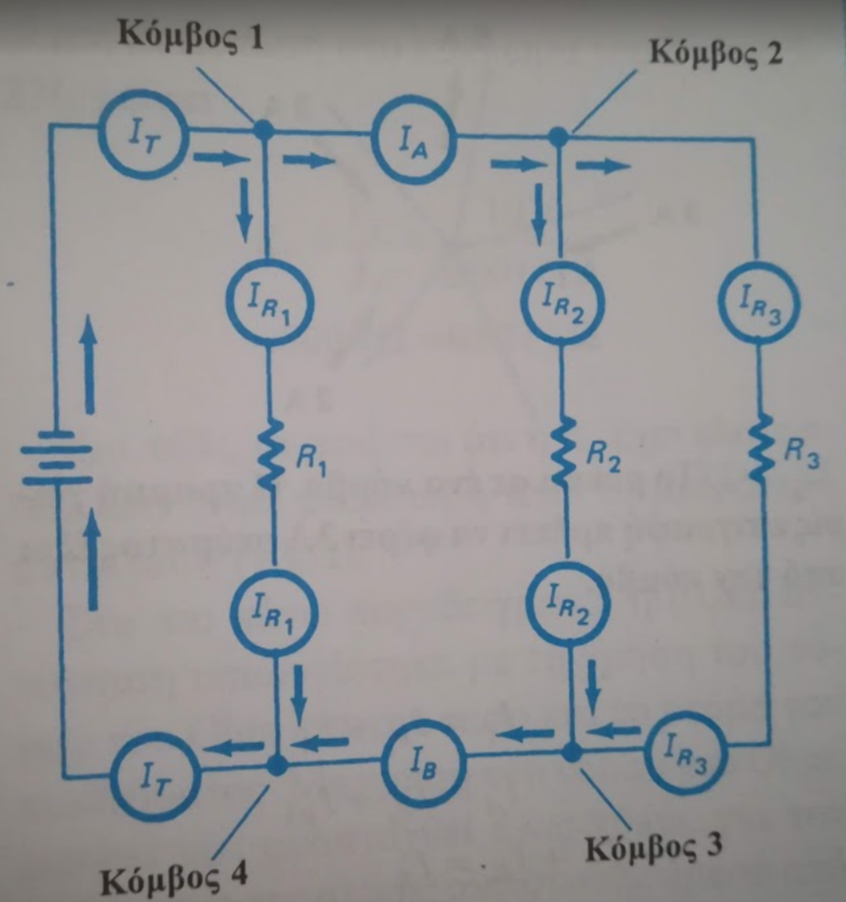 +
+
+
+
+
_
_
_
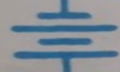 +
+
_
_
_
_
_
+
+
+
16
ΜΕΤΡΗΣΕΙΣ ΑΝΤΙΣΤΑΣΗΣΣΕ ΠΑΡΑΛΛΗΛΟ ΚΥΚΛΩΜΑ
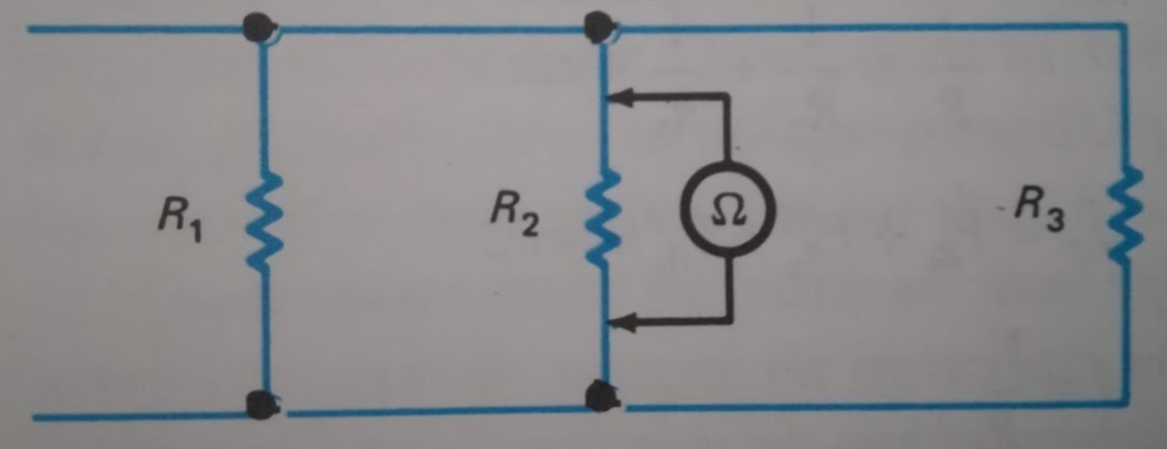 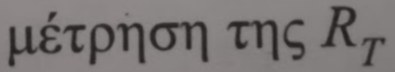 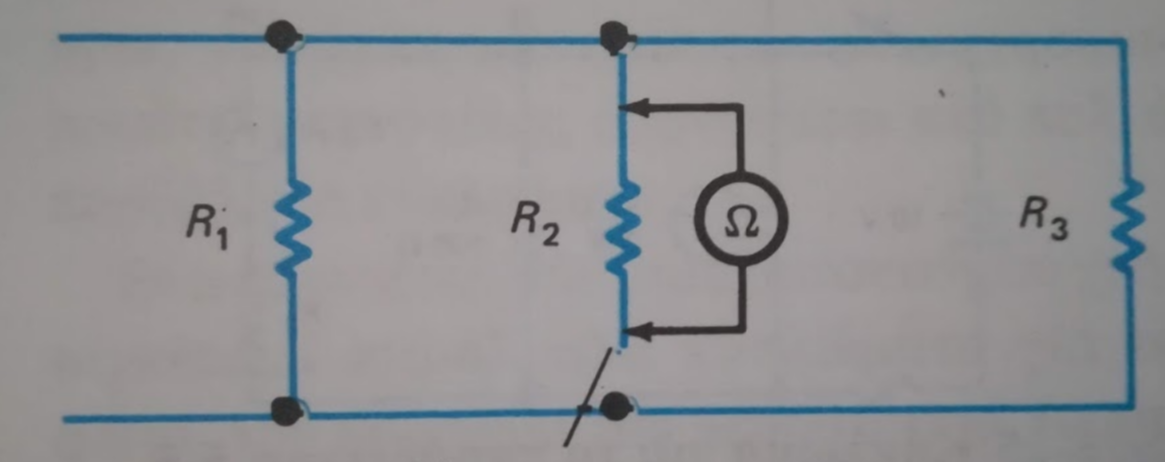 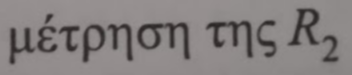 17
ΤΥΠΟΣ  ΔΙΑΙΡΕΤΗ  ΡΕΥΜΑΤΟΣ
ή
Σε ένα παράλληλο κύκλωμα το ρεύμα σε κάθε κλάδο είναι ανάλογο της αγωγιμότητας του κλάδου
Ο κλάδος με την μικρότερη αντίσταση θα διαρρέεται από μεγαλύτερης έντασης ρεύμα, ενώ ο κλάδος με την μεγαλύτερη αντίσταση θα διαρρέεται από το μικρότερης έντασης ρεύμα.
Ειδικά για παράλληλο κύκλωμα με δύο μόνο κλάδους θα ισχύει:
18
ΕΚΤΙΜΗΣΕΙΣ – ΠΡΟΣΕΓΓΙΣΕΙΣ ΑΝΟΧΕΣ
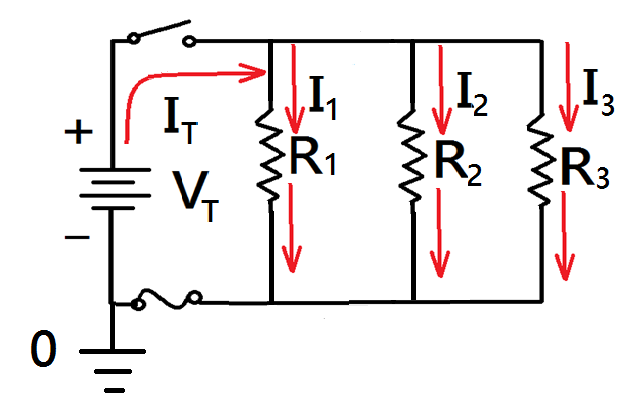 Η προσθήκη παράλληλων
  αντιστάσεων μειώνει την
  συνολική αντίσταση του
  κυκλώματος και αυξάνει
  το συνολικό ρεύμα. 
   
Η παράλληλη σύνδεση μιας αντίστασης πολύ μεγαλύτερης  από τις μεγαλύτερες αντιστάσεις του κυκλώματος δεν επηρεάζει ουσιαστικά το κύκλωμα.
Η σύνδεση ενός βολτομέτρου επηρεάζει περισσότερο τις μετρήσεις του κυκλώματος όταν η εσωτερική του αντίσταση  είναι μικρής τιμής (δηλαδή είναι συγκρίσιμη) σε σχέση με τις αντιστάσεις του κυκλώματος που συνδέεται.